NERC EMSWG Update
 

Wei Qiu, NERC EA
ERCOT TWG Conference Call
May 29, 2024
Ongoing Projects
White Paper – AI/ML in Real-time System Operation
Led by NERC
RTOS and EMSWG
Target: RSTC Q3
Reference Document -  Risks and Mitigations for Losing EMS Functions Reference Document (2024)
Target: RSTC Q3
Hybrid Meeting at WECC
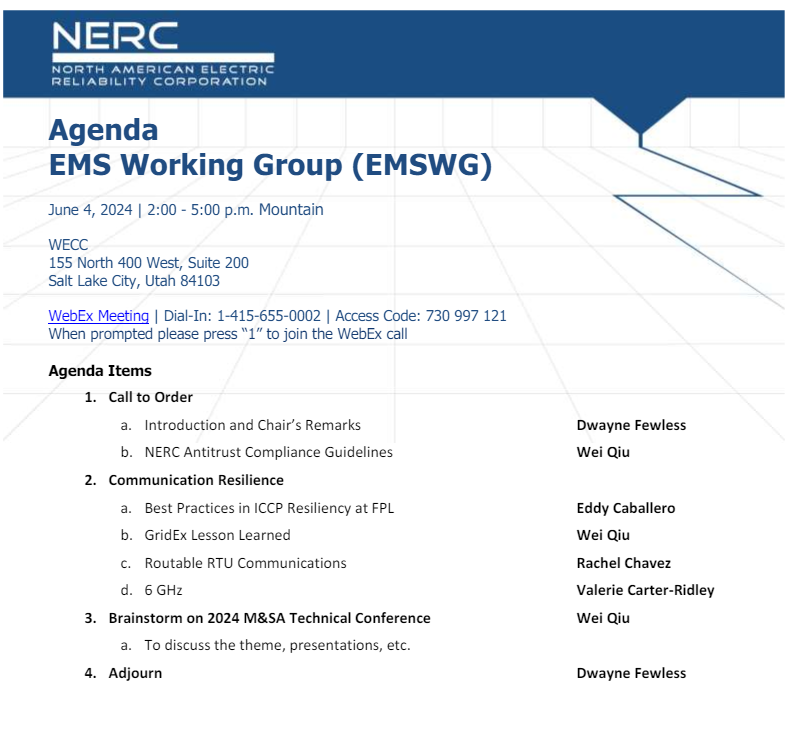 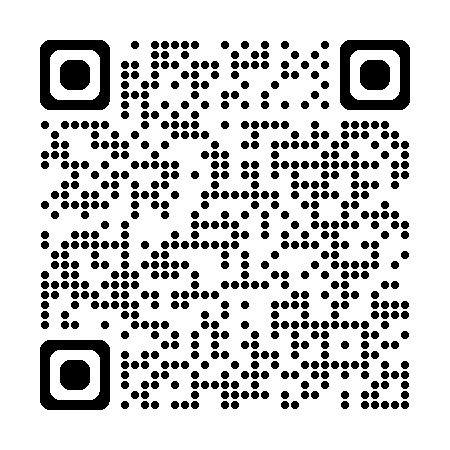 https://www.nerc.com/comm/RSTC/EMSWG/EMSWG_Agenda_20240604.pdf
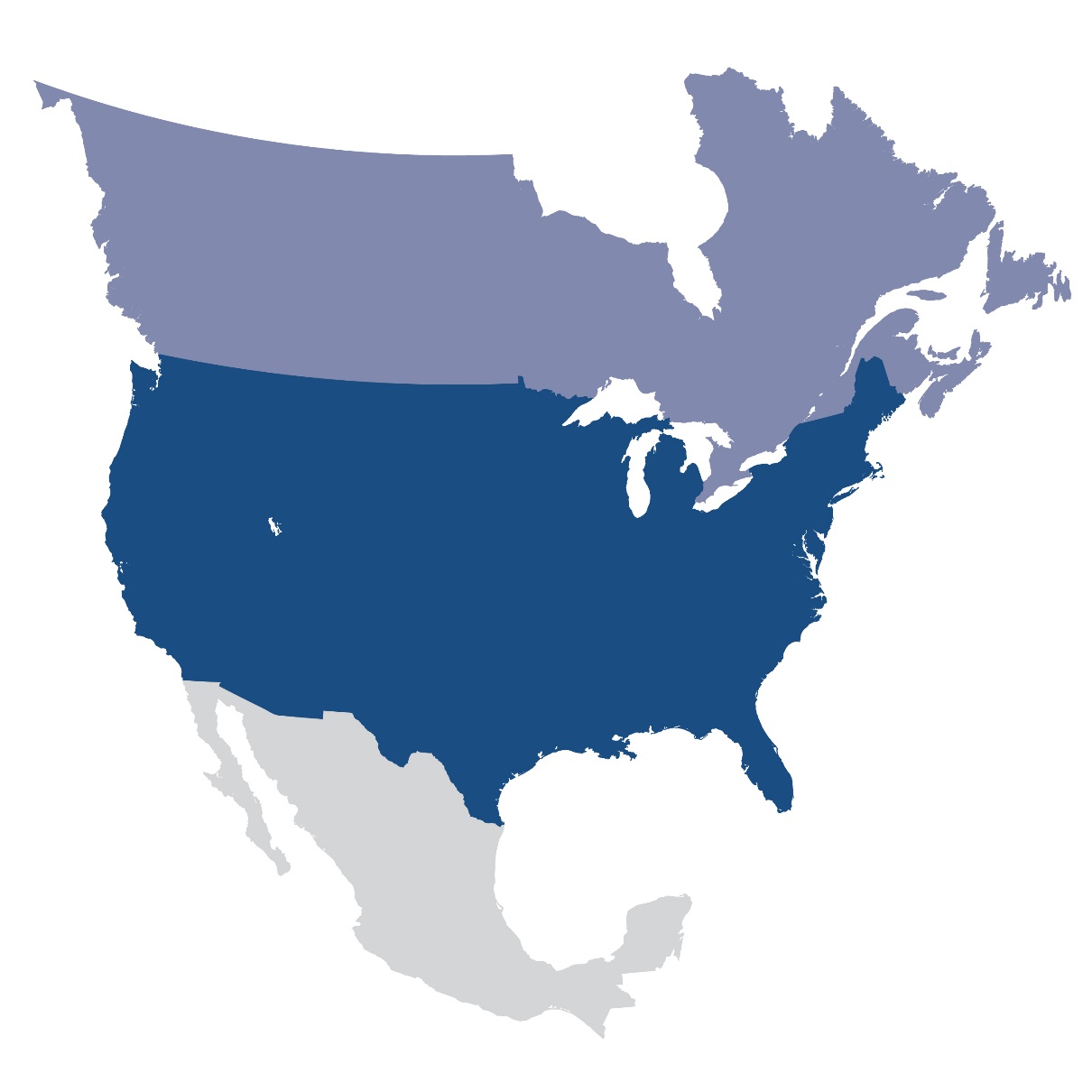 Questions and Answers
Contact Information:
wei.qiu@nerc.net